Взаимодействия ПАО «Газпром нефть» в сфере технического регулирования, стандартизации и аккредитации с  Гос.органами.
ПАО «Газпром нефть»
Дирекция нефтепереработки
Моисеева Т.Н., Масленников А.Г.
15  октября 2019г.
Введение в действие ТР ЕАЭС 036/2016 "Требования к сжиженным углеводородным газам для использования их в качестве топлива"
Согласно Решению №160 от 06.12.2016г. до 01.07.2019г. допускалось выпуск в обращение СУГ при наличии документов о соответствии выданных до вступления в силу технического регламента.
ГОСТ 20448-2018, ГОСТ 27578-2018, ГОСТ Р 52087-2018
Для выпуска в обращение СУГ по новым ГОСТ требуется оформление и регистрация деклараций соответствия ТР ЕАЭС, что невозможно осуществить за 1 один день. 
РИСК дефицита СУГ на топливном рынке
01.07.2019г. ввод в действие приказов №731-ст от 9.10.2018, №729-ст от 09.10.2018, №164-ст от 29.03.2018
Однако метод определения ДНП при указанной температуре впервые описан в ГОСТ 28656-2019, который будет вводиться в действие на территории РФ только с 1 января 2020 года, тогда как выпуск в обращение зимних марок СУГ производства НПЗ ПАО «Газпром нефть»  планируется уже с 1 октября 2019 года.
Приказ Росстандарта от 03.04.2019 № 119-ст о введении в действие ГОСТ 28656-2019 не предусматривает его досрочного применения.
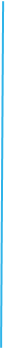 01.07.2019г. на территории РФ взамен ГОСТ 27578-87 вступает в действие ГОСТ 27578-2018, устанавливающий новые требования к показателям качества СУГ для автомобильного транспорта зимних марок в части определения давления насыщенных паров (ДНП) при температуре минус 30 ºС.
Требуется вести  согласованную политику, в том числе с привлечением экспертного мнения бизнес-сообщества в части поэтапного перехода к осуществлению подтверждения соответствия по новым НД
Предложение: законодательно (ФЗ-162) установить возможность досрочного применения актуализированных утвержденных стандартов по усмотрению хозяйствующего субъекта
Введение в действие ТР ЕАЭС 041/2017 «О безопасности химической продукции"
Принят Решением Совета ЕЭК от 3 марта 2017г. №19Вступает в силу  с 2 июня 2021г. [при соблюдении  п.2 Решения]
П. 2 Решения:
Вопросы, требующие детализации:
Дальнейшие шаги ЕЭК
«2. Евразийской экономической комиссии совместно с правительствами государств –членов Евразийского экономического союза разработать и утвердить порядок формирования и ведения реестра химических веществ и смесей Евразийского экономического Союза и порядок нотификации новых химических веществ, обеспечив их вступление в силу до1 декабря 2018 г.»
Какие химические вещества относятся к запрещенным и ограниченным к применению?
Какие источники информации признаны официальными?
Какая часть Реестра будет открыта для публичного просмотра? 
Будет ли предусмотрена защита конфиденциальной информации? 
Сколько будет длиться процедура нотификации?
Может ли нотификация быть отдельной процедурой?
В каких случаях в регистрации может быть отказано? 
Как будет проходить процедура переоформления разрешения на использование спустя пять лет, если нет замечаний ….и т.д.
Утвердить 
документы                            второго уровня
 на Консультативном комитете и на Совете
[по истечении 30 месяцев с даты вступления
 в силу Порядков]
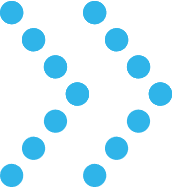 Подготовить перечни межгосударственных/национальных стандартов, необходимых для применения и исполнения требований ЕАЭС 041/2017и программу по разработке (актуализации)
Порядки еще называют «документы второго уровня». 
Они детализируют положения ТР.
Без этих документов реализовать требования ТР на практике будет невозможно
Документы второго уровня к ТР ЕАЭС 041/2017:
Порядок формирования и ведения реестра химических веществ и смесей Союза
Порядок нотификации новых химических веществ

В соответствии с Решением ЕЭК от 3марта2017г. №19 они должны быть разработаны, утверждены и вступить в силу до 1декабря2018г
До 1 сентября 2019г.–определить органы (организации),ответственные за формирование и ведение национальной части реестра и проведение нотификации
ТР ЕАЭС 041/2017 принят, вступает в силу в 2021 году, меры, необходимые для перехода практически не реализованы и в настоящее время в очень сжатые сроки идет стадия инвентаризации химических веществ. У изготовителей накопилось множество вопросов каким образом представлять информацию, отвечать на которые пока не кому.
Актуальные вопросы внедрения ГОСТ ISO/IEC 17025-2019
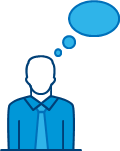 Следовательно, к ноябрю 2020 года все испытательные лаборатории, аккредитованные органами по аккредитации членами ILAC (два органа в РФ «Аналитика» и Росакредитация), должны пройти оценку на соответствие новому стандарту?
Стандарт ИСО/МЭК 17025:2017 был утвержден в ноябре 2017 года. Комитет ИСО/МЭК установил 3-х летний переходный период.
С какой даты происходит оценка испытательных лабораторий по новому стандарту, с какой даты инспекционные проверки будут происходить по новому стандарту?
В сжатые сроки лабораториям предстоит не только описать новые процессы, но и внедрить их в повседневную деятельность (с учетом сроков планирования деятельности)
Внедрение процессного и риск-ориентированного подхода при реализации положений Стандарта.
Появление новых процедур по сравнению с предыдущей версией
«Беспристрастность», «Конфиденциальность», «Требования к структуре», «Требования к системе менеджмента», «Управление данными и информационный менеджмент», «Действия, связанные с рисками и возможностями» - должны быть созданы впервые
Процедуры «Персонал», «Внешние поставки продукции и услуг», «Жалобы (претензии)», «Рассмотрение запросов, тендеров и контрактов», «Технические записи», «Управление записями», «Выбор, верификация и валидация методов», «Отчетность о результатах», «Обеспечение достоверности результатов» - требуют изменений
Разъяснения по отдельным вопросам не дают понимания целевого состояния реализации новых и трансформированных процессов в ИЛ
Необходимо более широкое информирование со стороны Росаккредитации предстоящих изменений в критериях, процедурах аккредитации и подтверждения компетентности.
Резюме раздела «Метрологическое обеспечение при определении количества нефтяного сырья, направленного на переработку, для исчисления акциза»
Цели
Исключения риска НЕ получения акциза на нефтяное сырье (НС) направленного в переработку после 31.12.2021г.
 Внесение изменений / дополнений в Приказ №179 Минэнерго (МЭ) РФ в части определения точности учёта НС
Задачи презентации
Проинформировать о текущем состоянии
 Проинформировать о проблематике (в части метрологического обеспечения и сроков реализации)
Принятые решения
Оснащение узлами учёта НС заложено в комплексные программы по автоматизации производства НПЗ
 Заложен экспертный объем инвестиций  
Реализация проекта запланирована в соответствии с действующими процедурами в компании  
Монтаж и пуско-наладочные работы необходимо проводить в период капитального ремонта установок
Инвестиции и сроки
Проект включен в СИП 2020-2023гг. 
Планируемые сроки завершения проекта – декабрь 2021г.
Цель презентации
Включить в резолюцию конференции предложение по внесению изменений / дополнений в Приказ №179 МЭ РФ
1
Текущее и целевое состояние в части учёта нефтяного сырья
Первая установка подготовки и/или переработки НС
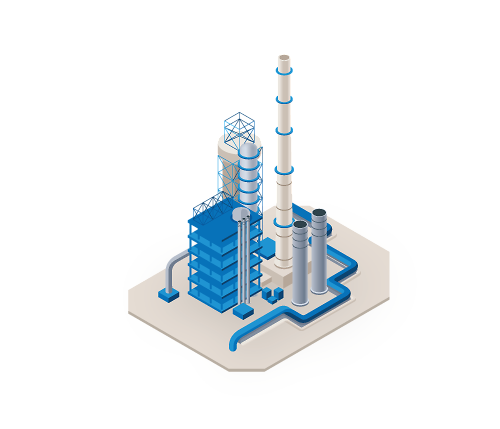 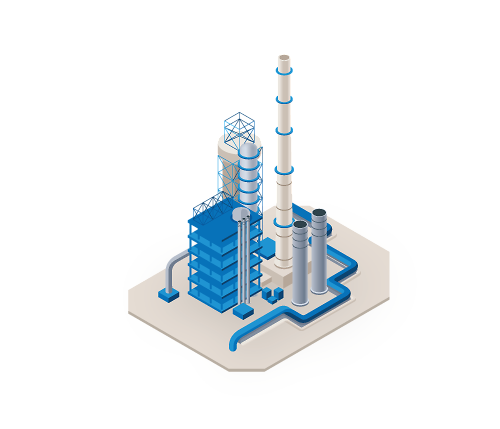 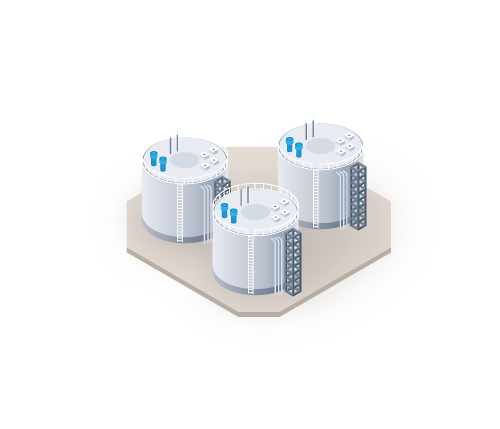 Массомер НПЗ и БИК
? - брутто 
? - нетто
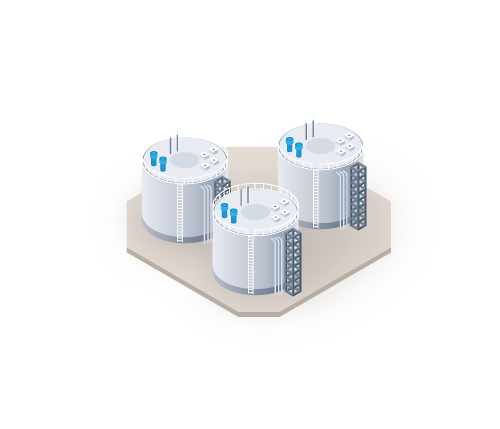 Нефть
М, V, t°, ρ
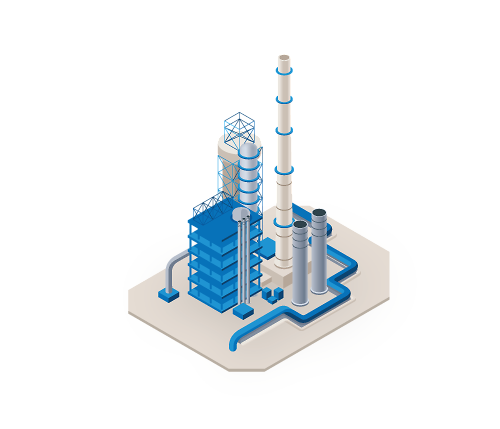 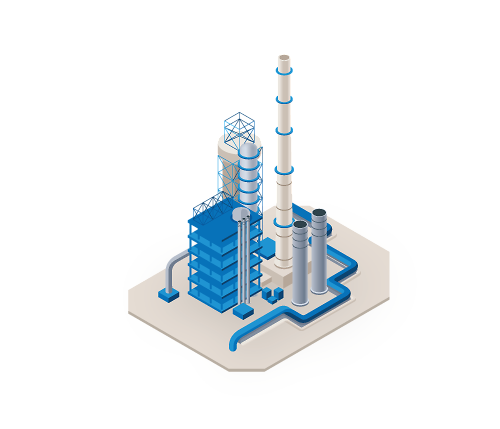 СИКН 
ПАО «Транснефть»
0,25% - брутто
0,35% - нетто
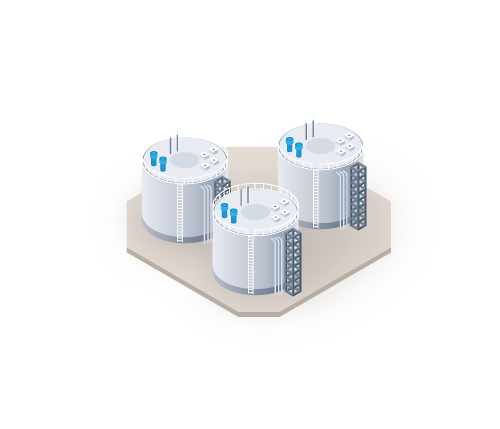 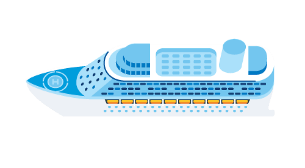 СГК
М,  ρ
ТТН
Поставщика
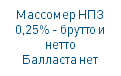 Массомер НПЗ
брутто = нетто
(Балласта нет)
Текущее состояние
Целевое состояние
1. С 01.01.2019г. действует, утвержденный Минэнерго РФ, Порядок определения количества нефтяного сырья, направленного на переработку, в целях исчисления акциза на нефтяное сырье (с 01.06.2019 определяется количества НС по массе нетто).
2. Порядок МЭ РФ действует до 31.12.2021г. в соответствии с НК РФ
3. Учет НС на НПЗ введется по системе учёта резервуарных запасов и средствам измерений применяемых при производственном учёте
4. Не определены метрологические требования в части точности определения количества НС Приказом МЭ РФ №179
С 01.01.2022г. должен быть обеспечен учёт НС прямым или косвенным методами динамических измерений 
Метод измерения НС должен соответствовать действующим метрологическим требованиям в соответствии с законодательством РФ
- в наличии
-
- в плане 2020-2021г.
- поток в НПЗ
- поток вне НПЗ
2
Срок реализации проекта, проблематика и предложения
Этапы реализации проекта по оснащению (средний срок реализации 3 года)
Разработка ТТ, ТЗ
Выбор поставщиков оборудования
Выбор исполнителя ПИР
ПИР
Ввод в ПЭ до 31.12.2021г.
Монтаж
ПНР
Разработка ЭД
1
6
2
5
8
7
3
4
Задачи в рамках реализации проекта
Экспертиза ТТ, ТЗ
Метрологическая экспертиза ПД, ТРП, РД
Техническая экспертиза предложений
Приемочные испытания
Техническая экспертиза предложений
Метрологическая экспертиза + разработка НМД
Проведение ПНР, экспертная поддержка наладки
Контроль соблюдения требований по монтажу
Предложения
Проблематика
Нет ТТ, ТЗ, т.к. законодательно не определены требования в части точности определения количества НС
Монтаж необходимо провести в период капитального ремонта установки (в учётом существующего межремонтного цикла)
В случае специального останова для монтажа узлов учёта Компания несет потери, а рынок недополучает нефтепродукт
Необходимо реализовывать проект в сжатые сроки
Необходимо оценить заложенные в проекте изменений Приказа №179  показатели точности для вакуумного газойля и гудрона, т.к. НС – это нефть, газовый конденсат стабильный, мазут, вакуумный газойль* и гудрон* (* - при определенных условиях)
Установить показатели точности и методы измерения НС (для каждого вида НС) в рамках Приказа №179 МЭ РФ
Рассмотреть возможность продления срока действия Порядка МЭ РФ
Внести данные предложения в резолюцию конференции
2